What do you think about school?
What if it’s something more...
WE ENCOURAGEYOU TO THINK OF SCHOOL DIFFERENTLY
Your school is a 
mission field!
So what does that make you?
This school year is a
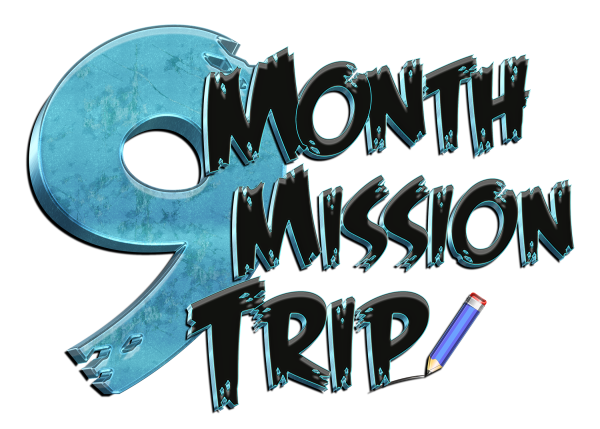 Think aboutyour friends:
WHAT THEY NEED…
IS JESUS!
Think about your school:
YOUR SCHOOL ISYOUR JERUSALEM!
(ACTS 1:8)
The Good News is:
YOU DON’T HAVE TODO THIS ALONE! AND IT CAN BE FUN!
SO WHAT DOES
A 9 MONTH MISSION TRIP
LOOK LIKE?
PRAYER
Reach Up
Focus on Seeking God
CARE
Reach In
Focus on Encouraging Others
SHARE
Reach Out
Focus on Reaching Others
But what if I don’t go
to a public school?
THERE ARE STILL WAYS
YOU CAN SHARE CHRIST!
Make this year a 9 month mission trip
You’ll be amazed at how God’s uses you!